A total of  118 million
Visitors in 2019
11.06 million visitors staying in England’s Historic Cities as part of a holiday or short break
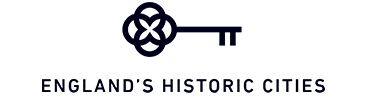 Volume and value 2019
This information was compiled in 2020 for the 2019 calendar year. Key indicators shows an upward trend year-on-year.
Economic impact generated by staying visitors rose by 12.8% in 2019
107.74 million tourism visits made by Day Visitors

A total of £8 billion was generated through visitor and tourism business expenditure
Day Visits generated £5.39 billion in 2019
£
In total, staying visitors generated a total economic impact of £2.61 billion

Visitors to across the cities supported 118,386 (82,963) full time equivalent jobs

Staying Visitors increased by 8.6%  in 2019

Economic Impact rose by 25.6% YOY
Overall Visitor Numbers increased by 12.4% YOY
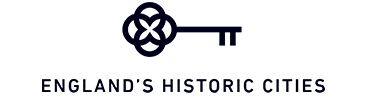 Key Points: 
Overall, SV account for around 9.4% of all visitors but generate around one third of all economic impact.